Complementarity: 2nd IR design considerations

Vasiliy Morozov 
on behalf of 2nd IR Design Task Force
4th EIC Yellow Report Workshop at LBL
November 19-21, 2020
2nd IR Considerations
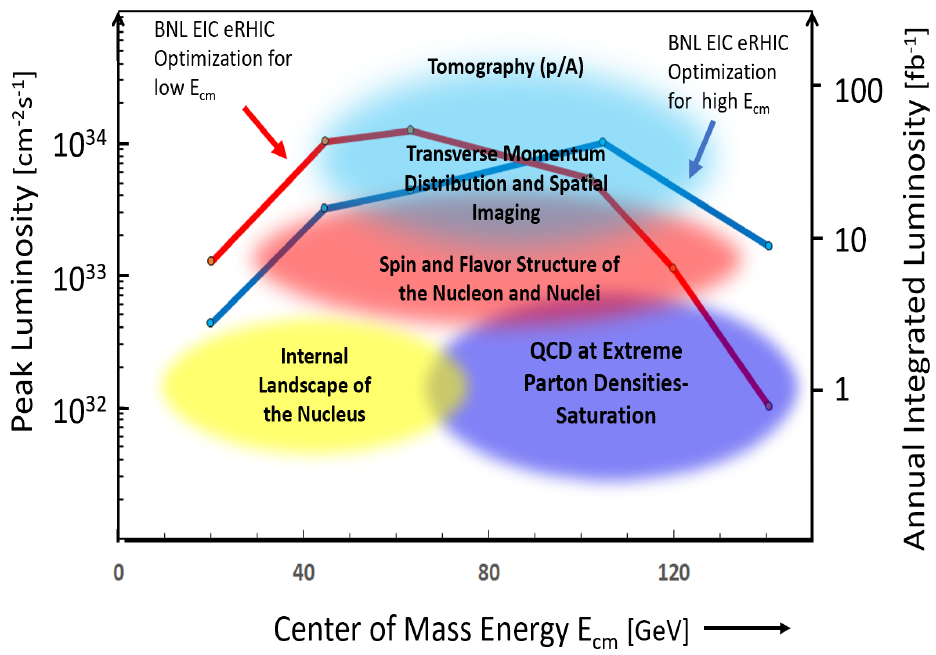 2nd IR of the EIC
Off project
Consider alternative design choices
Capability of having a 2nd IR is one of the EIC design specifications
Complementary measurements andcapabilities to 1st IR
Interest and support of the nuclear physics community

High-level requirements
High luminosity at a low CM energy of ~60 GeV
Detector acceptance satisfying physics requirements (what matters most for the machine design is the forward acceptance requirements)
Compatibility with running in parallel with the baseline detector
2
2nd IR Schematic
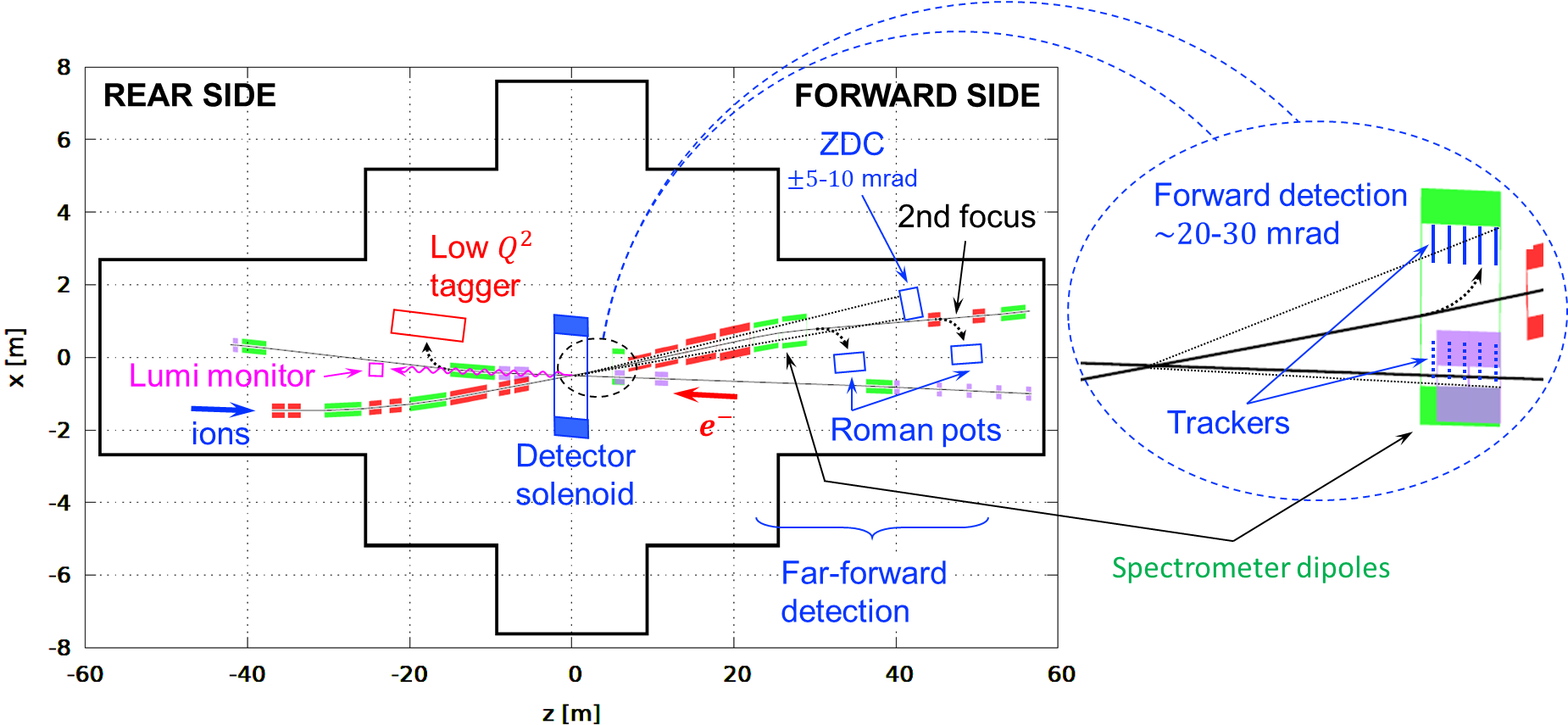 3
Complementarity to 1st IR
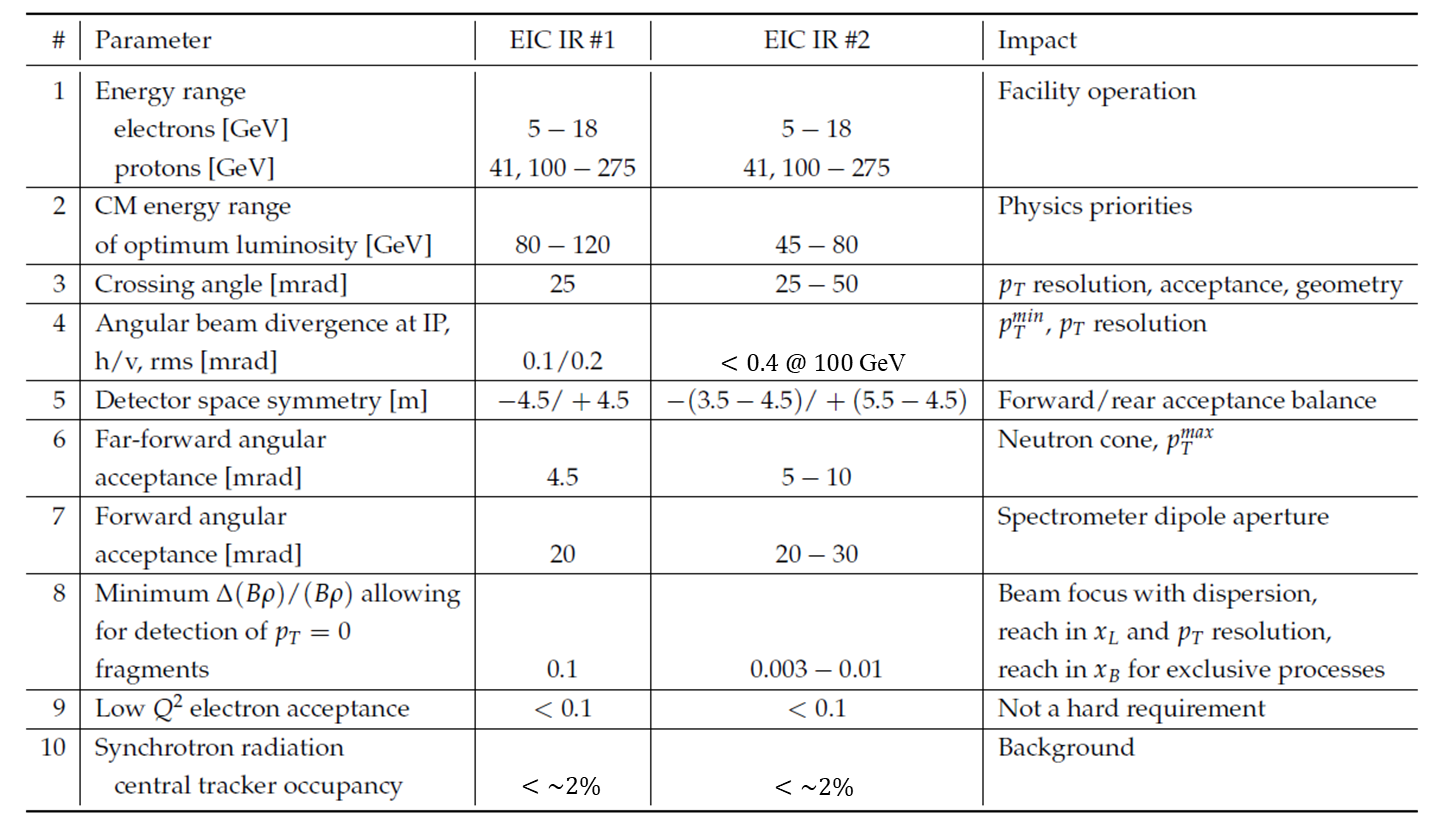 4
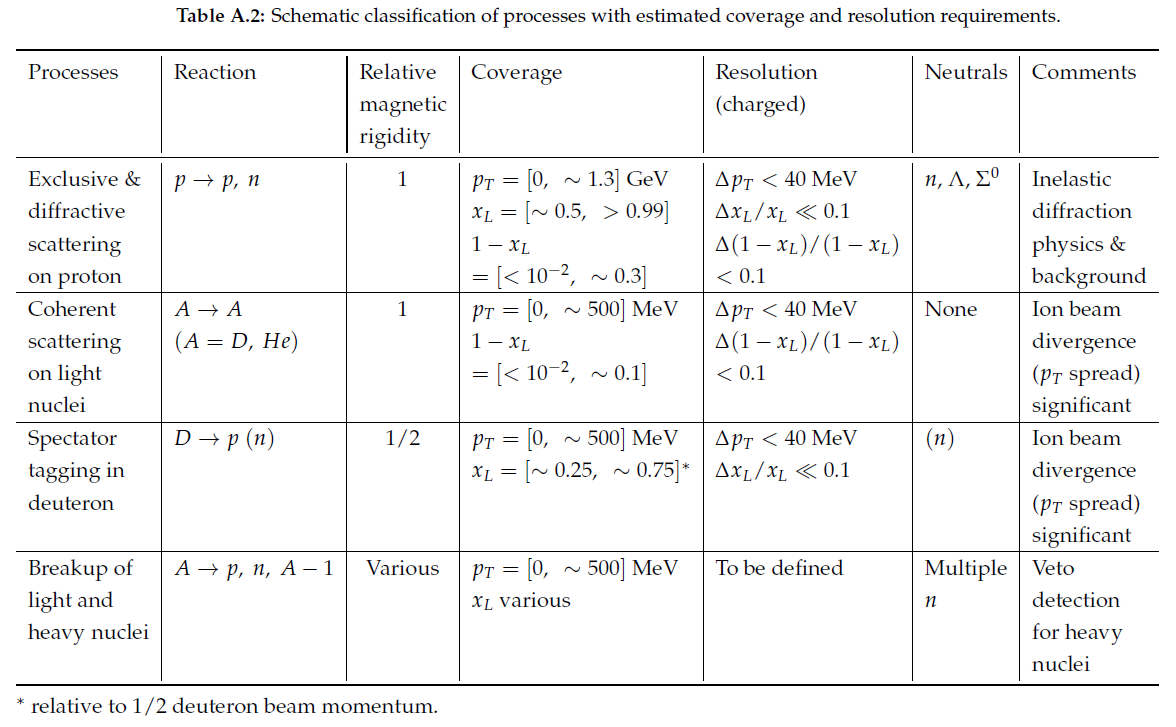 5
Geometric and Machine Constraints
6
2nd IR Geometry and Optics Matching and Component Integration
Beam crossing direction flipped compared to the 1st IR
Not much flexibility in electron geometry because of electron spin rotator requirements
Electron beam line is a slightly modified baseline design
Enough knobs integrated into the ion beam line design to allow for testing different geometries
Started with 50 mrad crossing angle and plan to optimize it along with other parameters
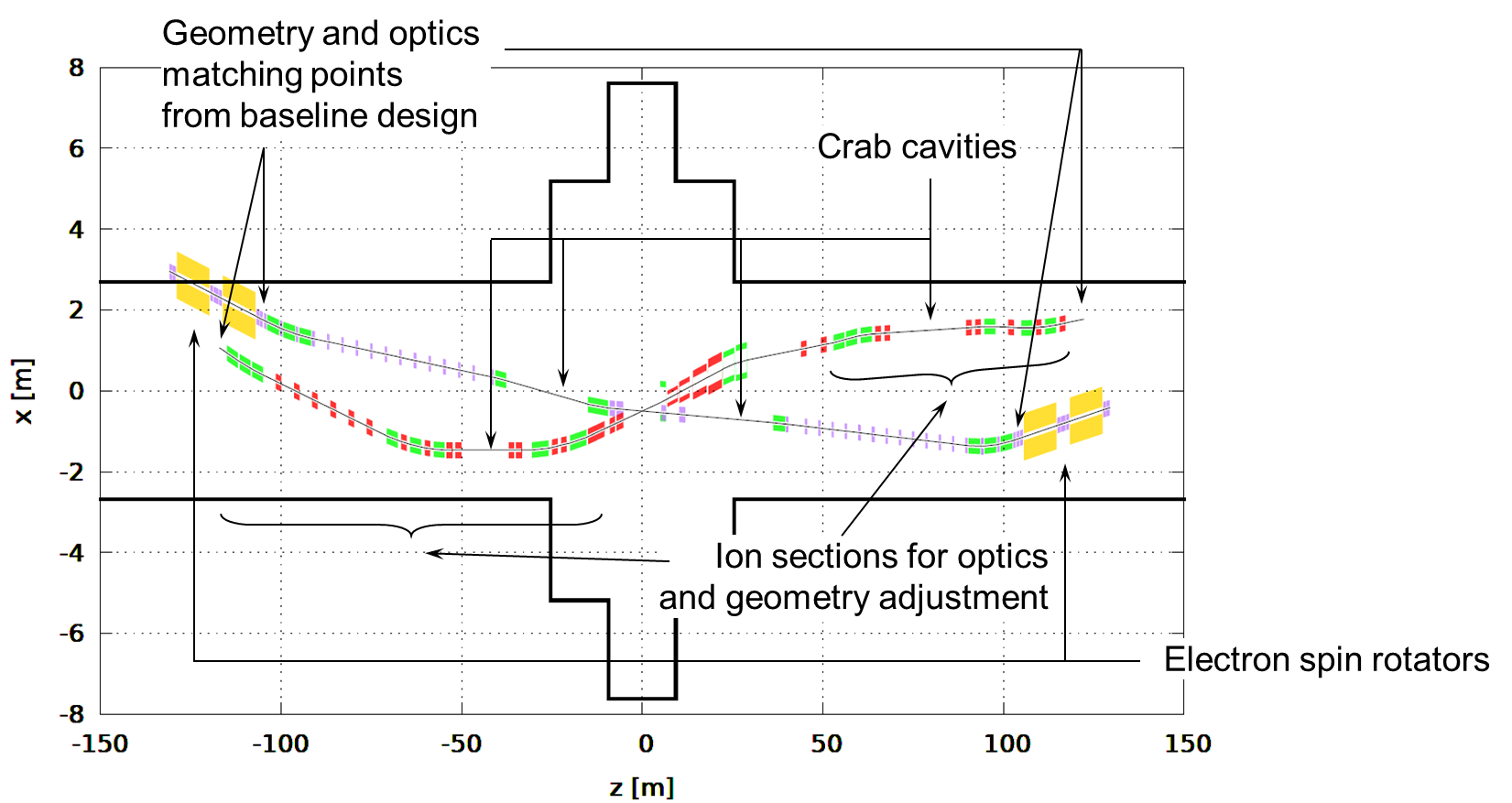 To ion spin rotator
To ion spin rotator
7
Ion 2nd IR Optics up to 275 GeV
Same optics and geometry as in baseline
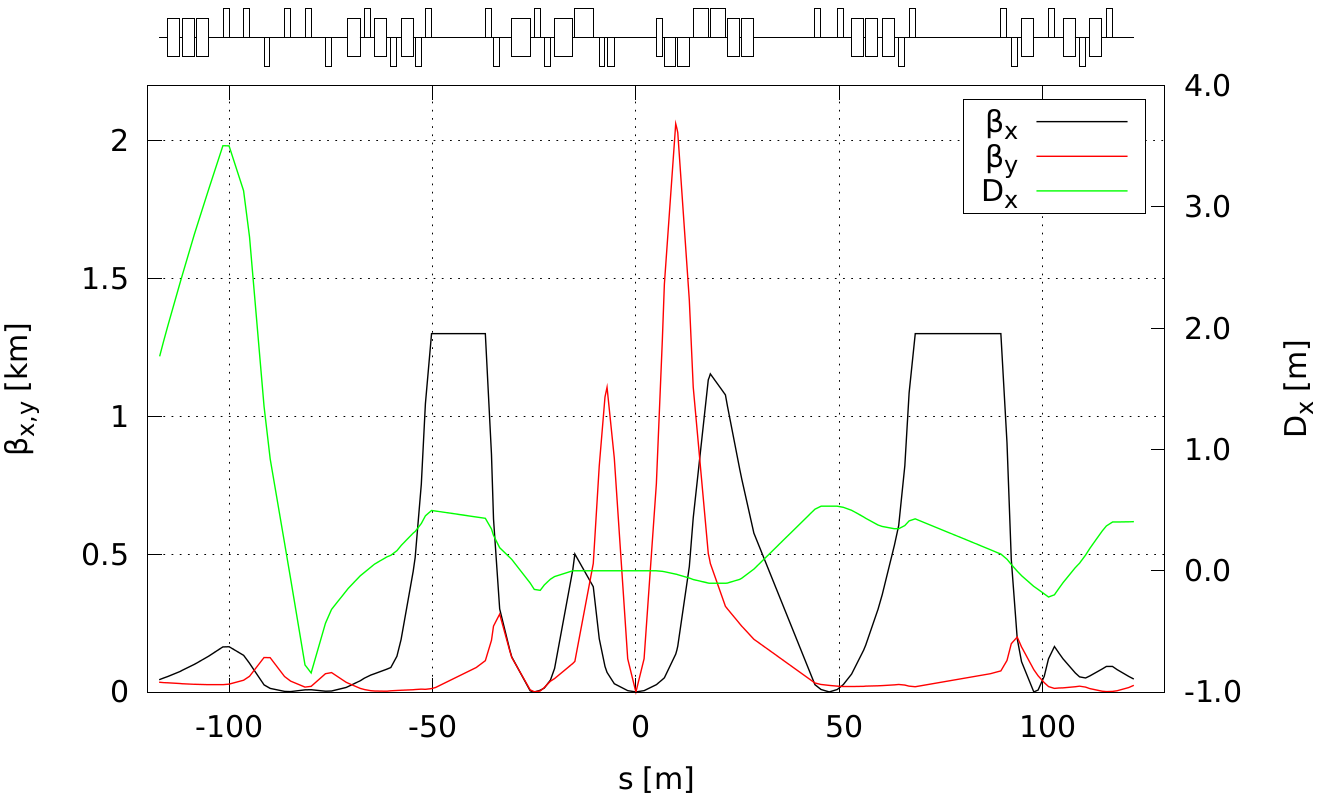 IP
Roman pot
at 2nd focus
8
2nd IR Design Optimization
Grid search and optimization in the luminosity/ detector acceptance/ beam parameter phase space
Each iteration involves
Lattice design update
Luminosity estimate
Acceptance simulation
Streamline the process as much as possible
IRs optimized individually
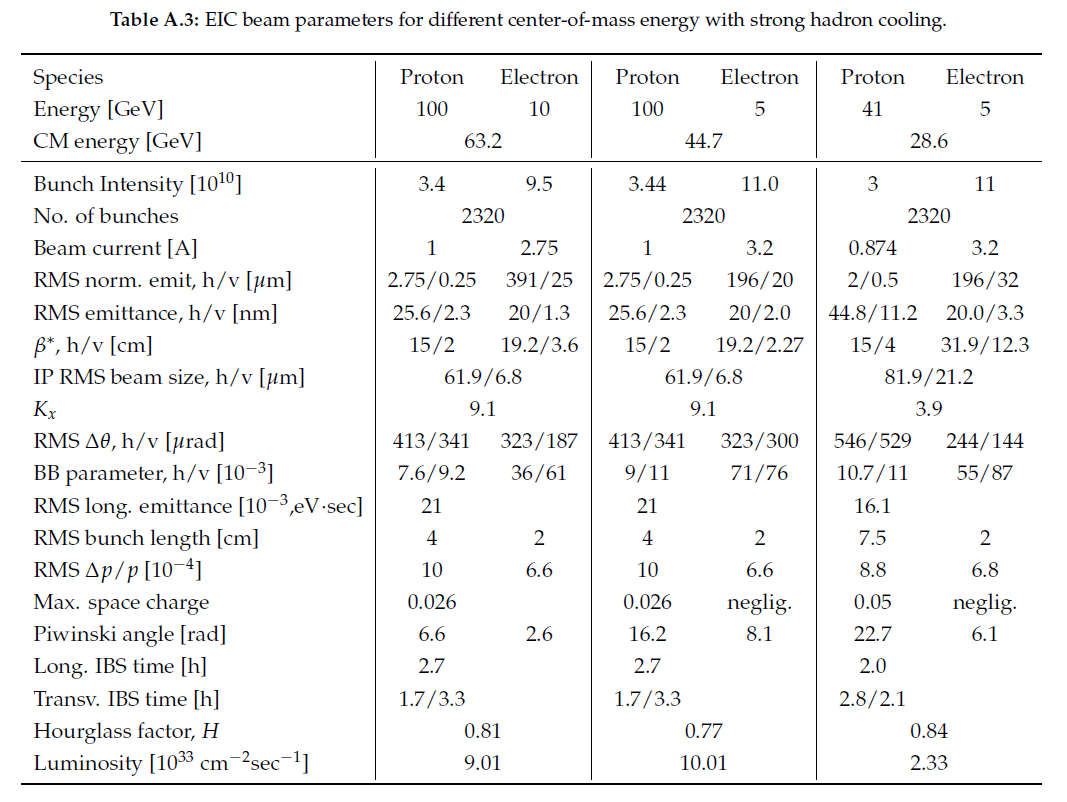 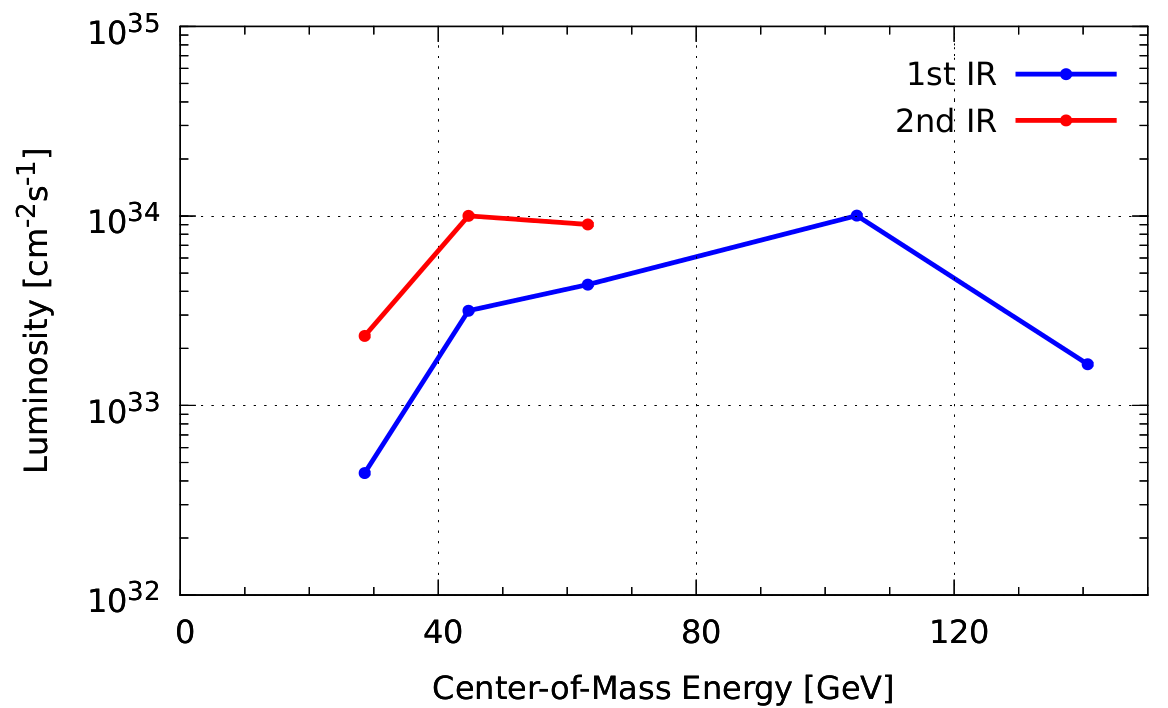 9
2nd IR Acceptance Simulations Under Way
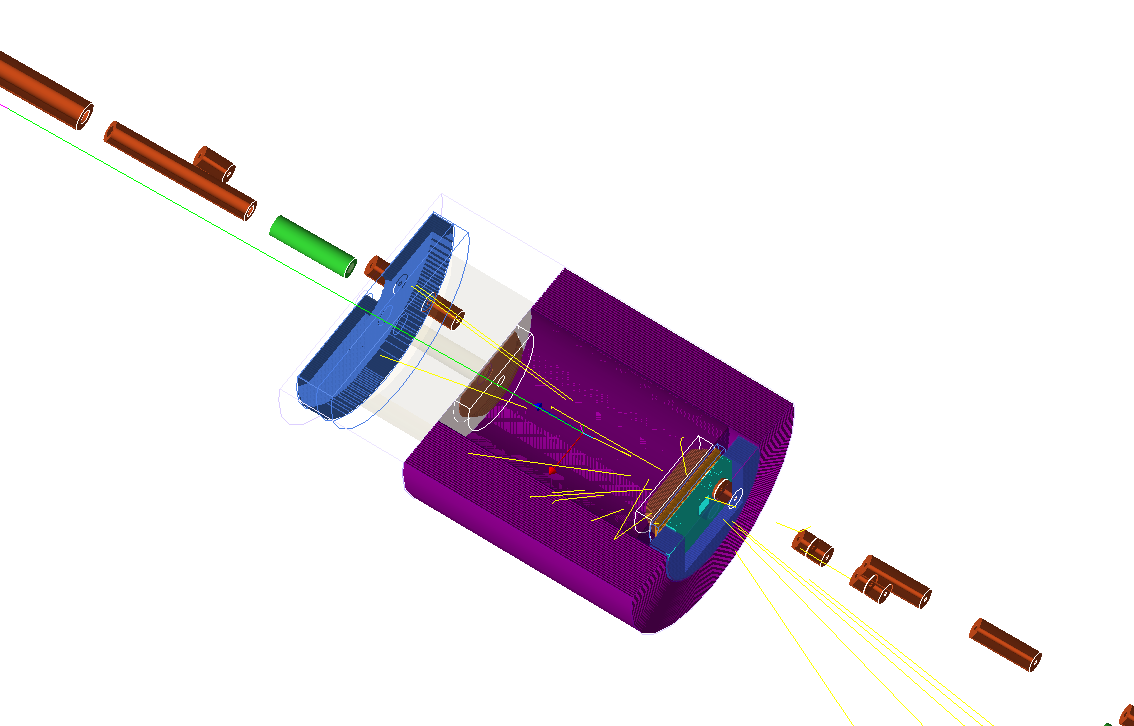 10
Simultaneous Operation of Two IRs
11
2nd IR Feasibility Study Tasks
Completion of conceptual linear design
 Footprint with optimization knobs developed
 Conceptual linear optics design developed
Proof-of-principle studies of chromatic compensation schemes in the ion collider ring
Identify and use tracking to evaluate compensation schemes of the chromatic effect of the 2nd IR alone
 Develop and evaluate by tracking a scheme for mutual compensation of the two IRs
Conceptual engineering assessment for critical/challenging components
Beam parameter optimization
 Single-mode operation of the 2nd IR
 Operation in parallel with the 1st IR
Simulation of detector acceptance
Parameter scan
Identify scan parameters and choose ~3-4 configurations of, e.g., crossing angle, repetition rate, and forward/ far-forward acceptance using nuclear physics input
 Repeat items 4 and 5 for all of the different configurations
Summarize the 2nd IR concepts
12